PLANIFICACIÓN  PARA CLASE VIRTUALESSEMANA N° 24FECHA: LUNES 07 DE SEPTIEMBRECURSO: 4° AASIGNATURA: MATEMÁTICA
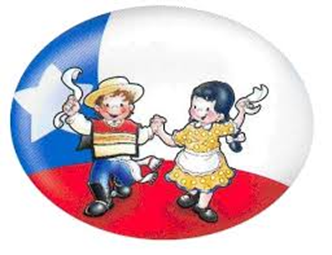 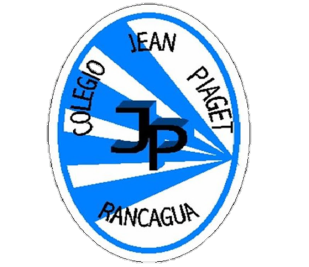 Colegio Jean Piaget
Mi escuela, un lugar para aprender y crecer en un ambiente saludable
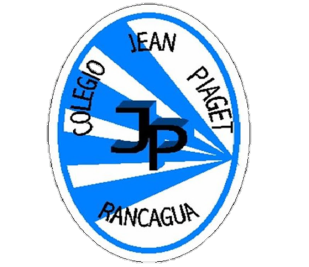 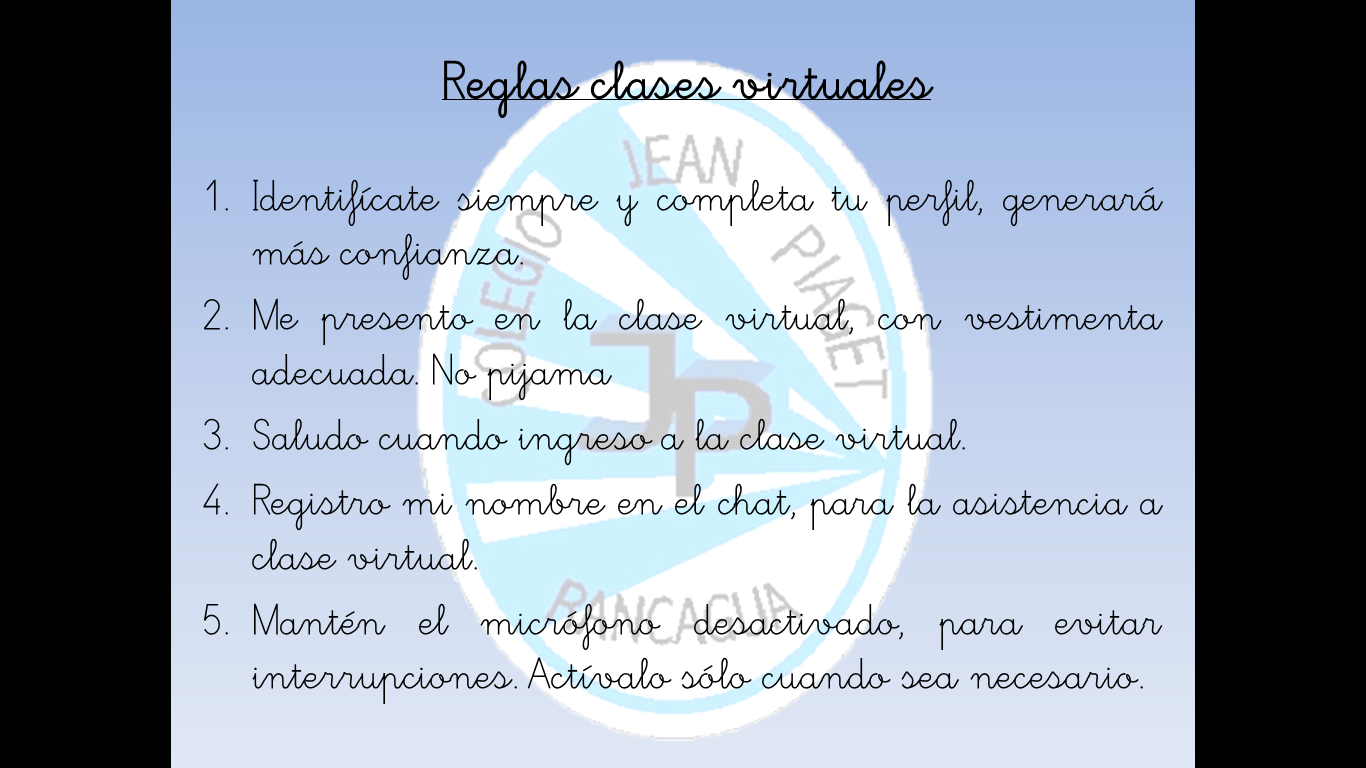 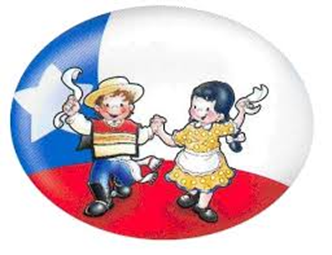 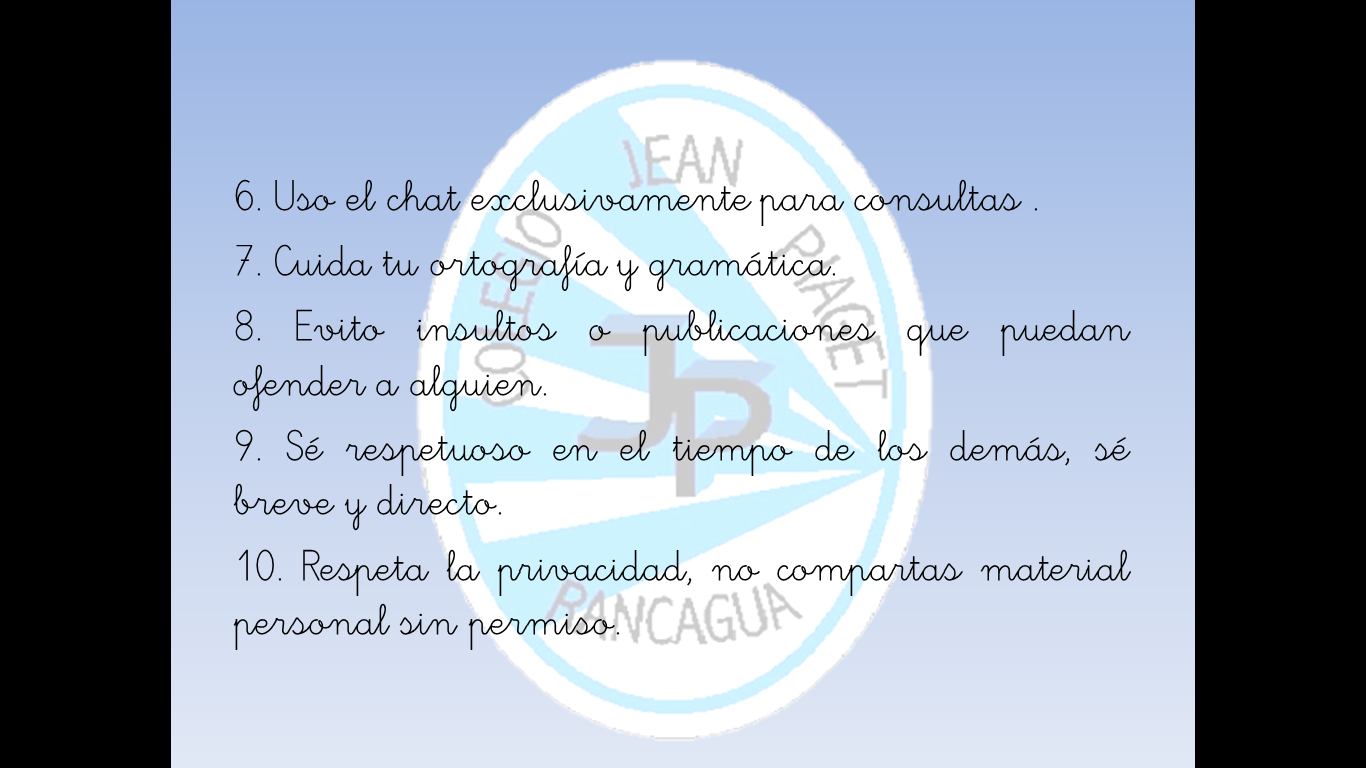 Importante:
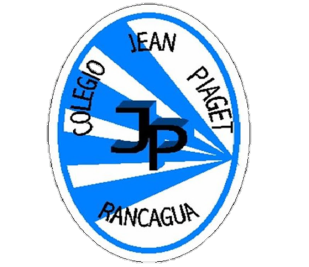 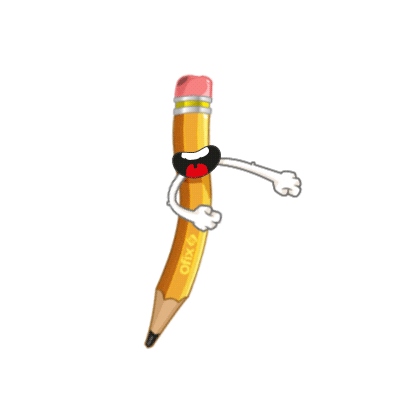 Cuándo esté la animación de un lápiz, significa que debes escribir en tu cuaderno
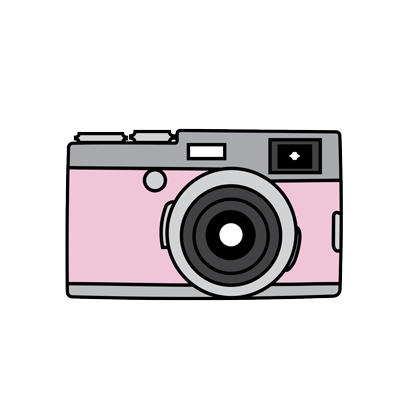 Cuándo esté esta animación de una cámara fotográfica, significa que debes mandar reporte sólo de esa actividad (una foto de la actividad)
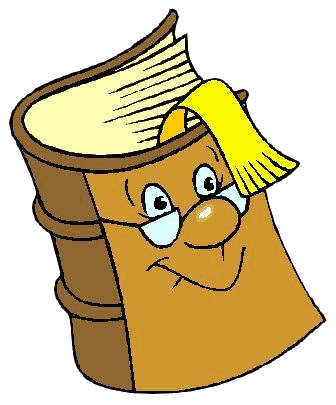 Cuándo esté esta animación de un libro, significa que debes trabajar en tu libro de matemática.
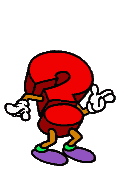 Cuándo esté esta animación de un signo de pregunta, significa que debes pensar y analizar, sin escribir en tu cuaderno. Responder de forma oral.
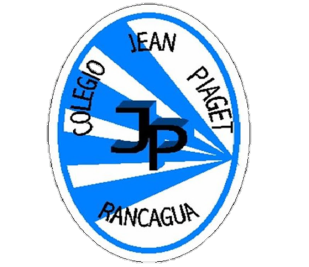 Desafío matemático: ¡Juguemos!
CÁLCULO MENTAL
Agrupa los números por PAREJAS de manera que SUMEN 20
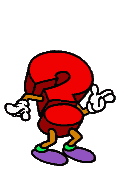 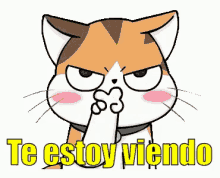 PISTA: Si te fijas en cómo están puestos en el cuadro, encontrarás la solución en un abrir y cerrar de ojos (son 6 parejas )
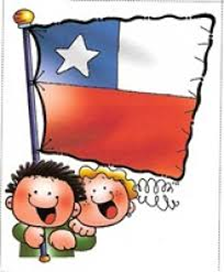 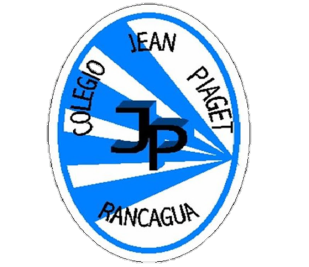 ACTIVANDO NUESTROS CONOCIMIENTOS
Para comenzar la clase y activar tus conocimientos, responde en forma oral, las siguientes preguntas:
¿Recuerdas qué una tabla de valor posicional?
¿Para qué nos sirve?
¿Cómo podemos comparar números?
¿Cómo podemos ordenar números?
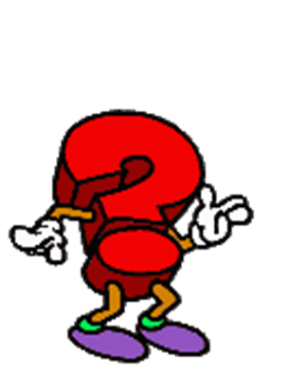 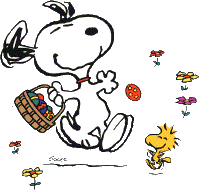 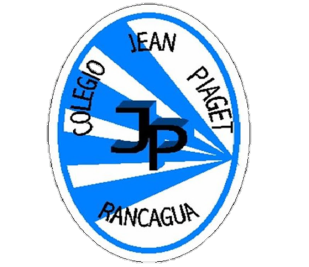 Comparación de números
Para comparar números puedes usar la tabla posicional. Para ello, ubicas los
dígitos en la posición que corresponda y comparas de izquierda a derecha
aquellos que ocupan la misma posición. Para comparar números puedes utilizar los símbolos:
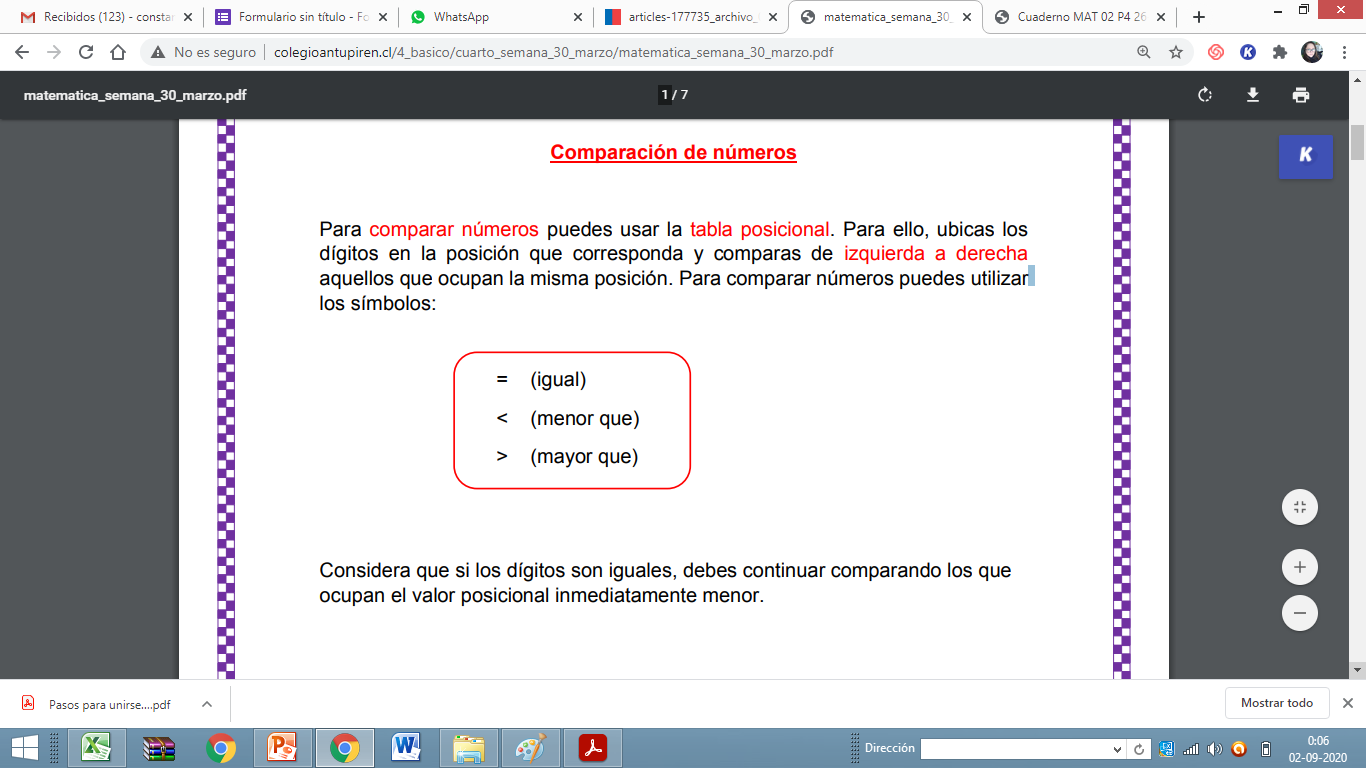 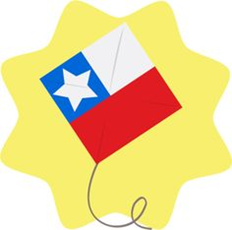 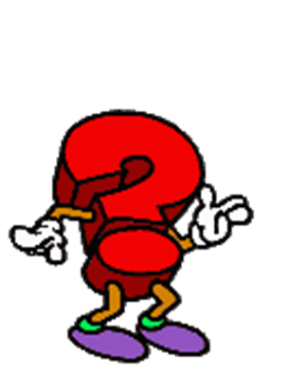 Considera que si los dígitos son iguales, debes continuar comparando los que ocupan el valor posicional inmediatamente menor.
Ejemplo:
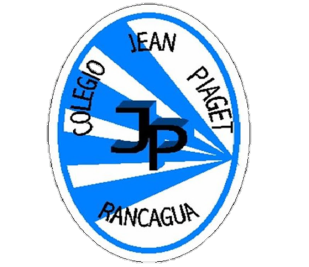 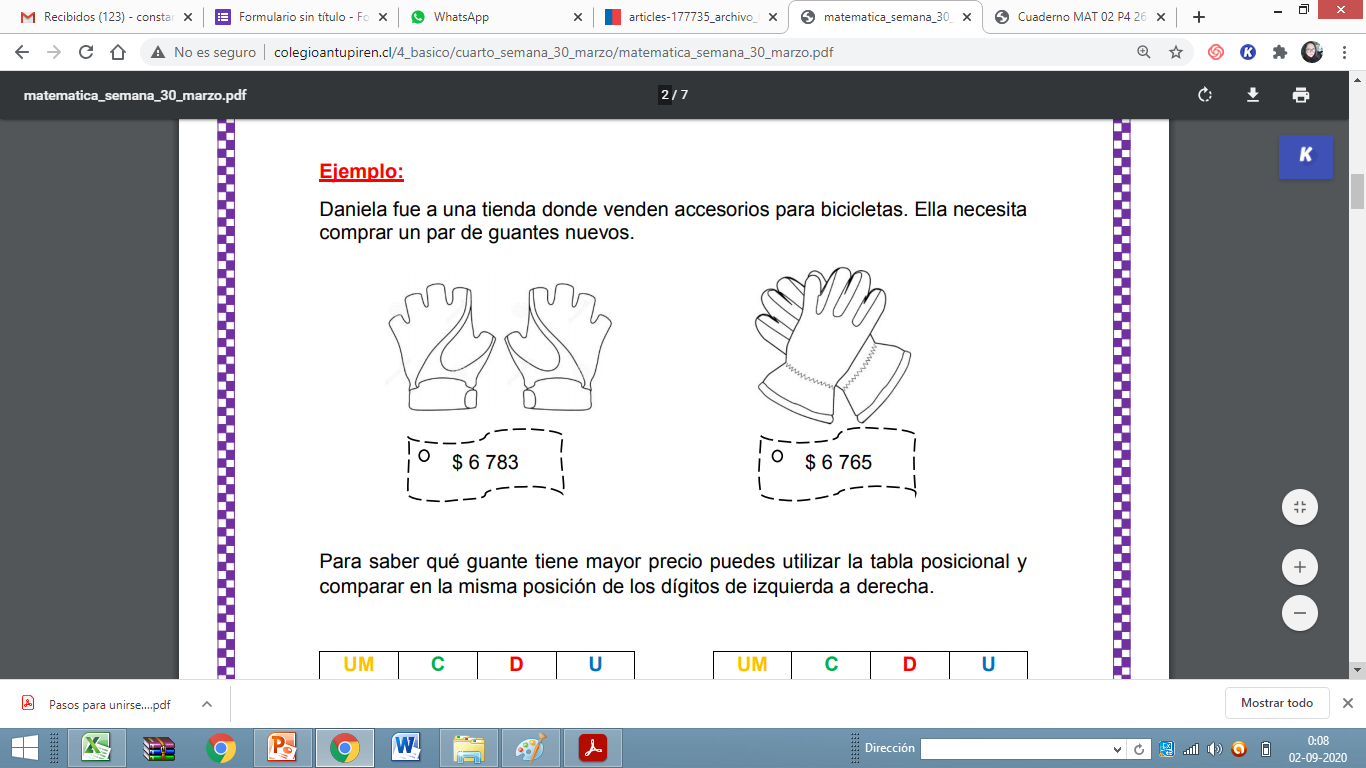 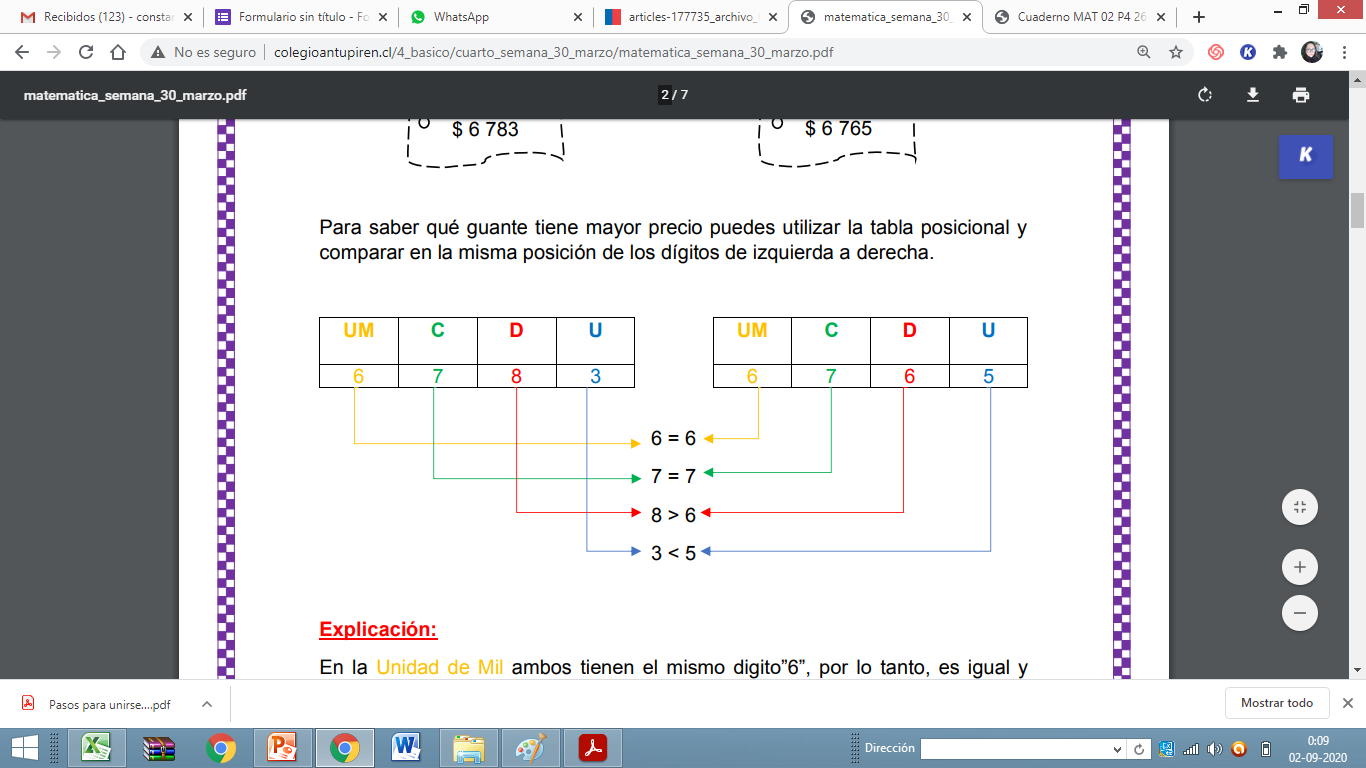 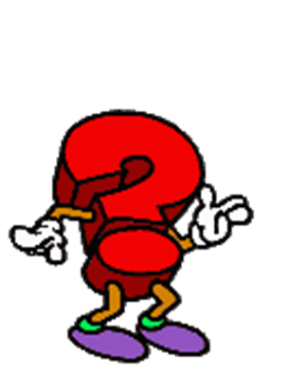 Explicación:
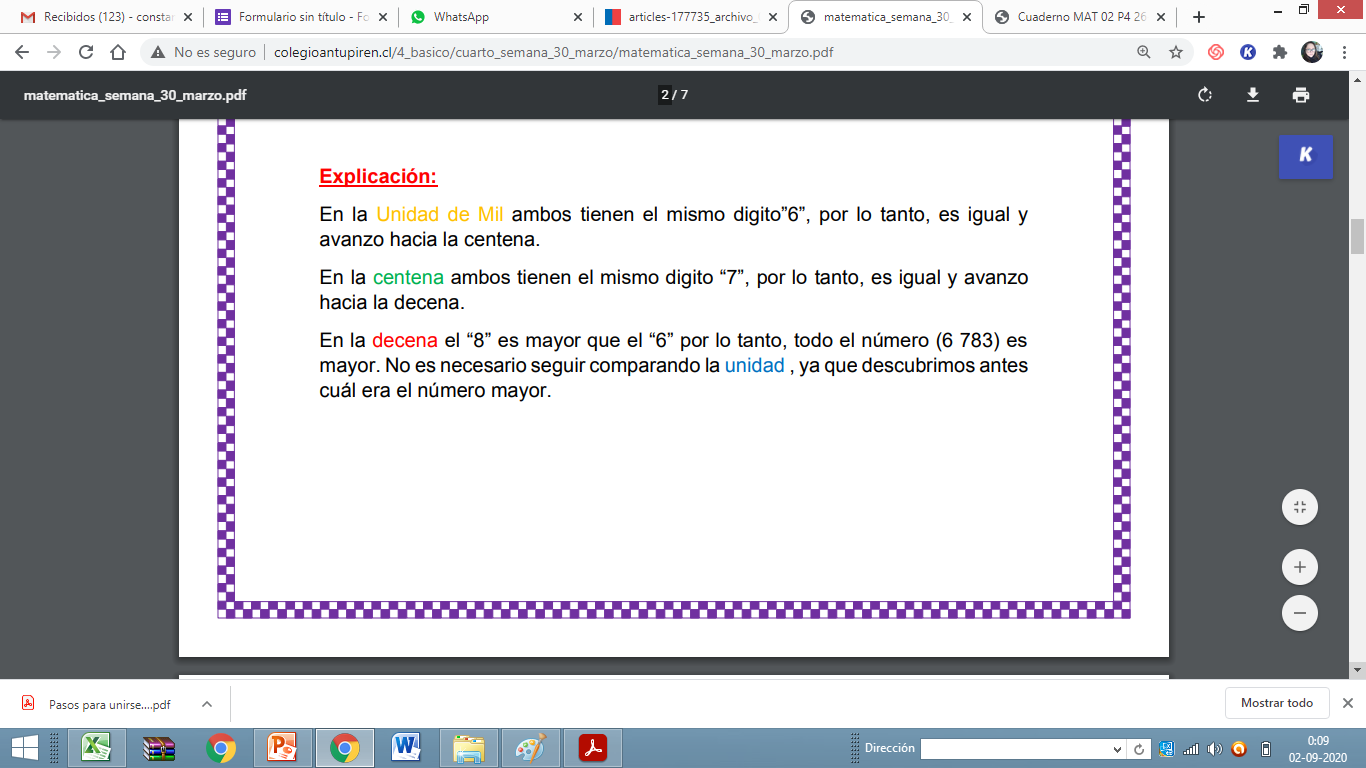 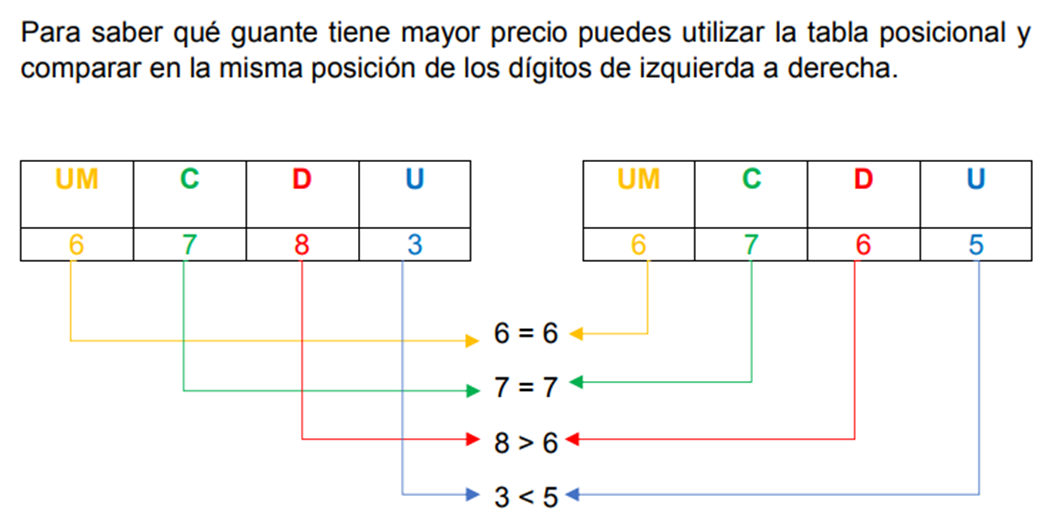 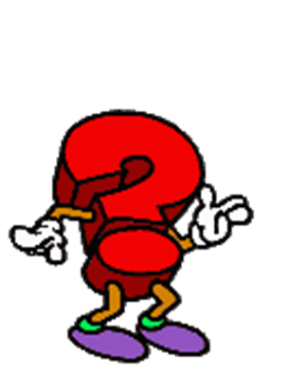 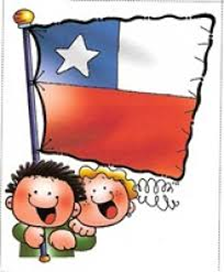 Ahora hazlo tú:
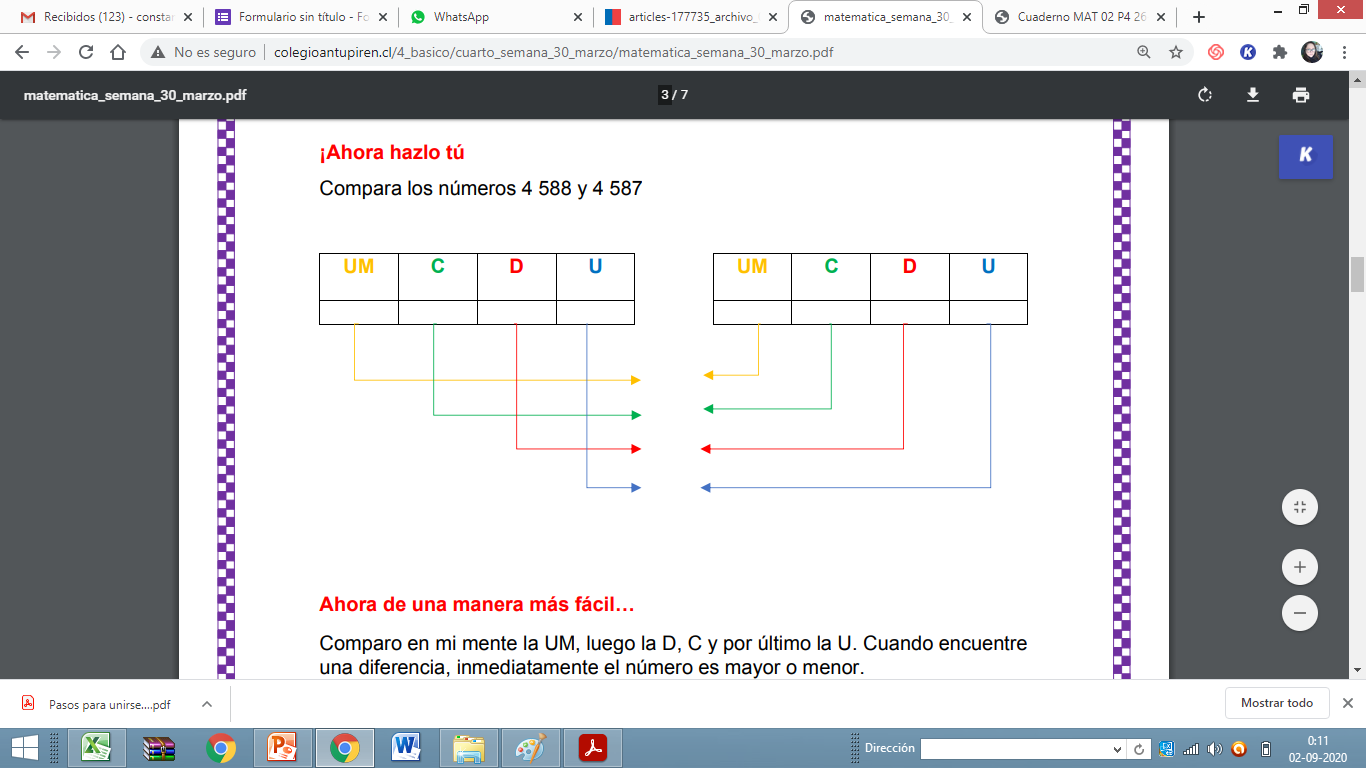 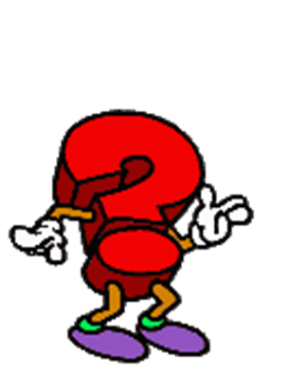 AHORA DE UNA MANERA MÁS FÁCIL….
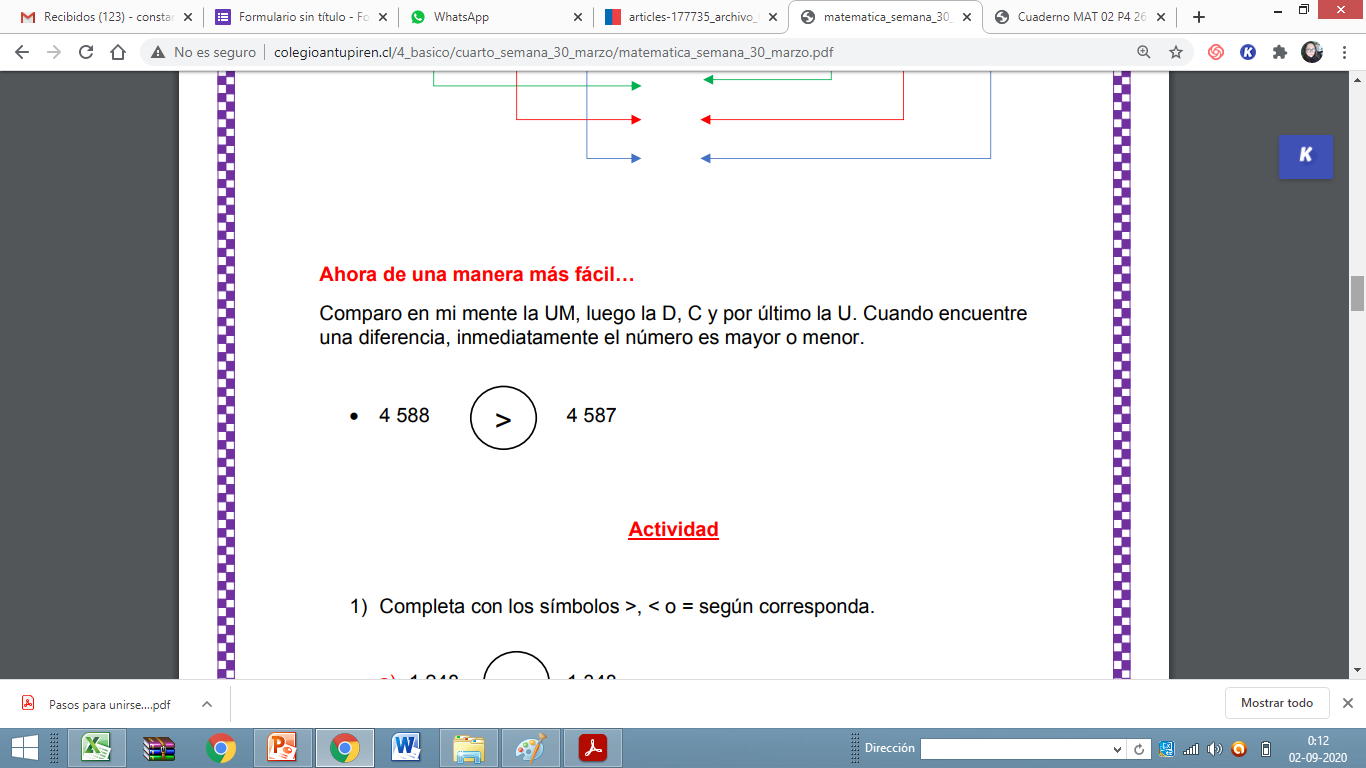 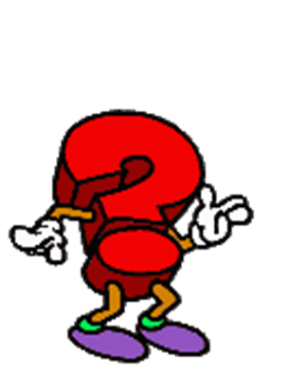 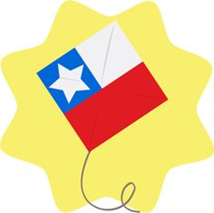 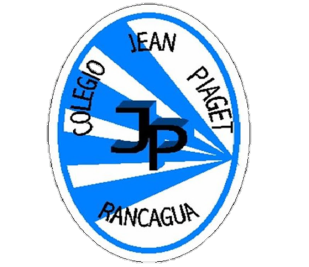 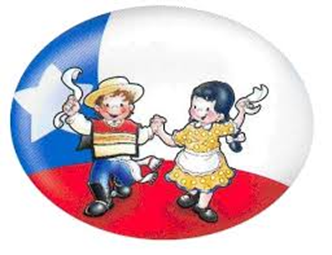 ACTIVIDAD
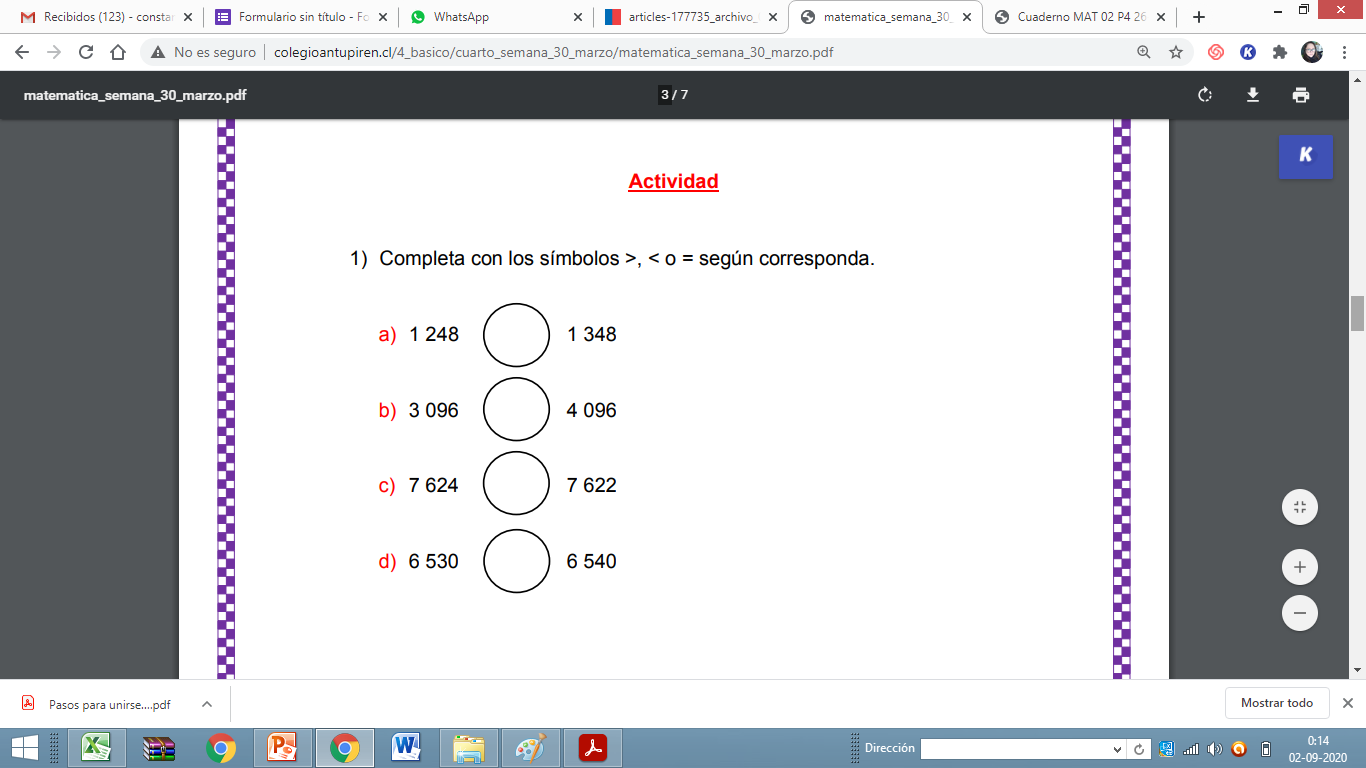 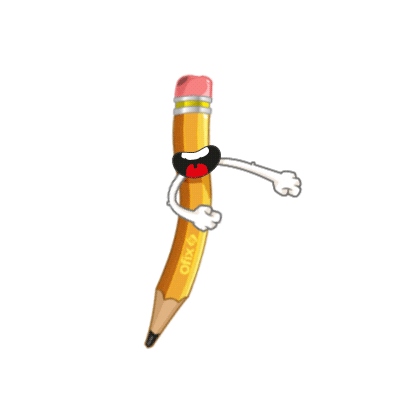 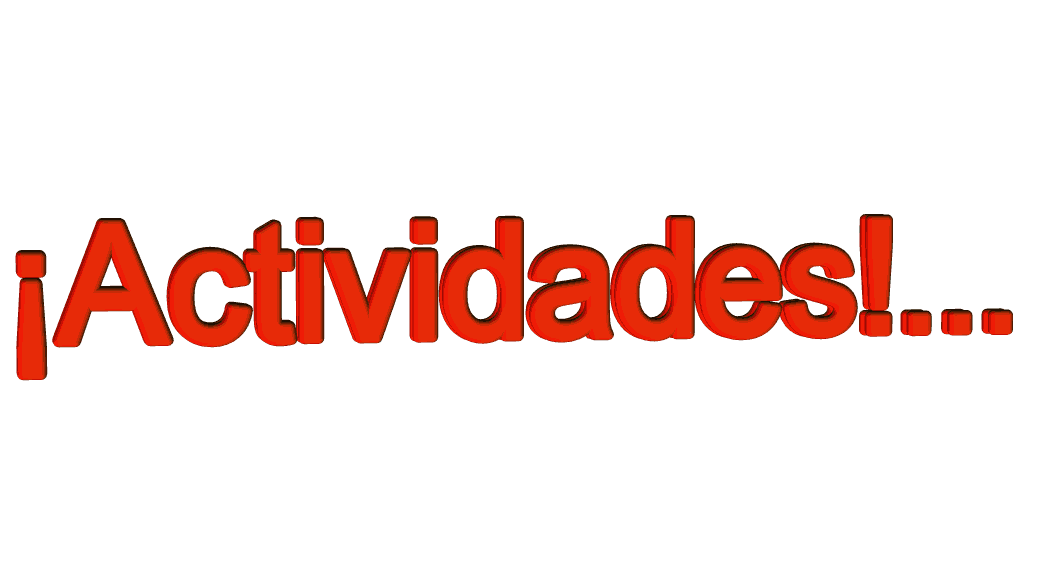 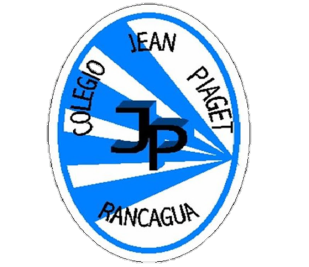 Realiza las actividades de las página 19 del cuaderno de ejercicios (libro delgado)
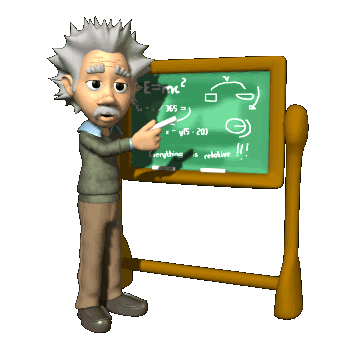 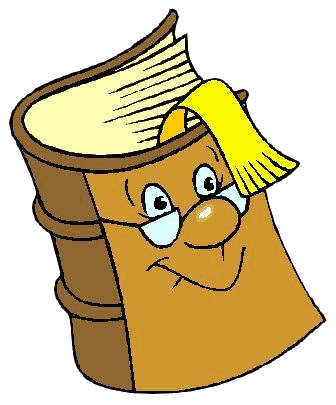 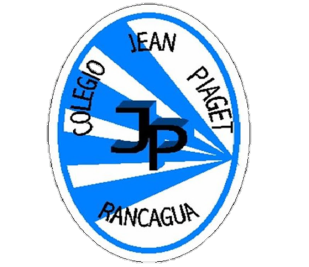 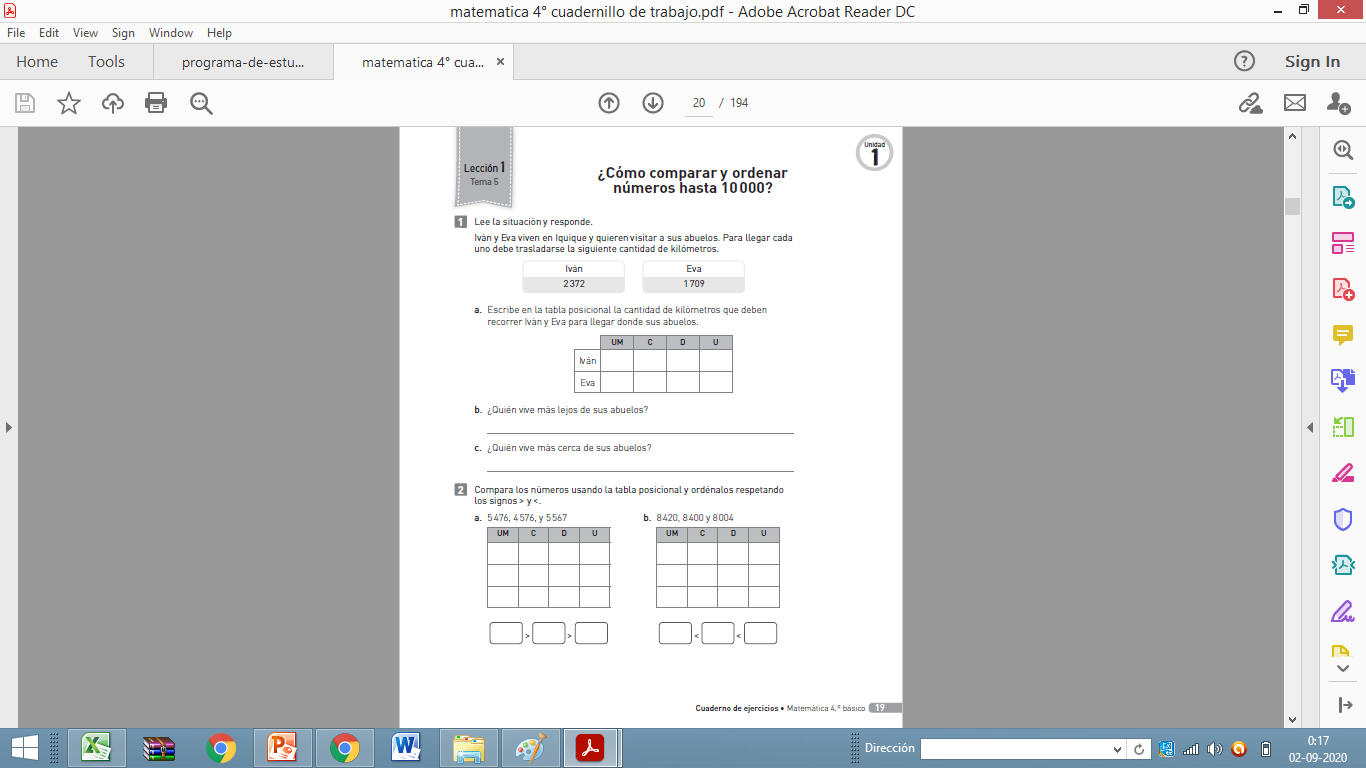 Página 19
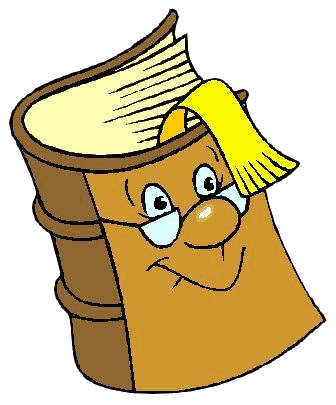 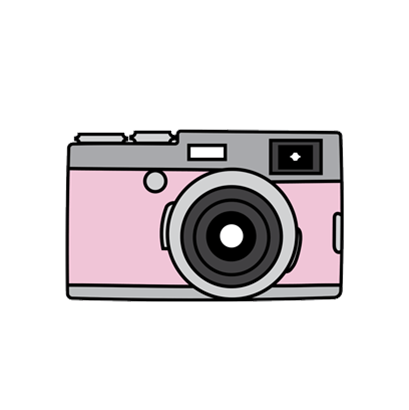 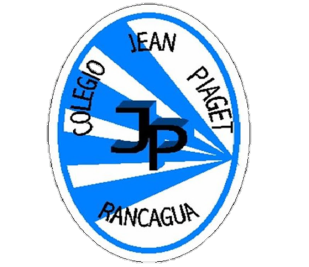 TICKET DE SALIDASemana 24Matemática 4°
Para responder el ticket de salida haz clic en el siguiente enlace:
https://forms.gle/nsBV5J6uBFbDSiM99
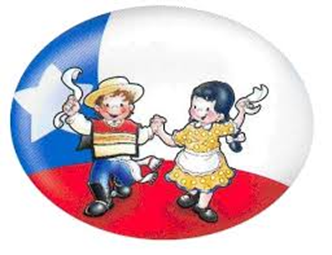 Si no puedes ingresar al ticket de forma virtual, solicita a la profesora el ticket en PDF
Correo: constanza.barrios@colegio-jeanpiaget.cl
Celular: 963447733